Организация образовательного процесса для учащихся с ОВЗ в системе дополнительного образования
Инструктор по физической культуре
ГБОУ СО «Школа-интернат АОП №1 г. Саратова»
Петрунина Лариса Ивановна
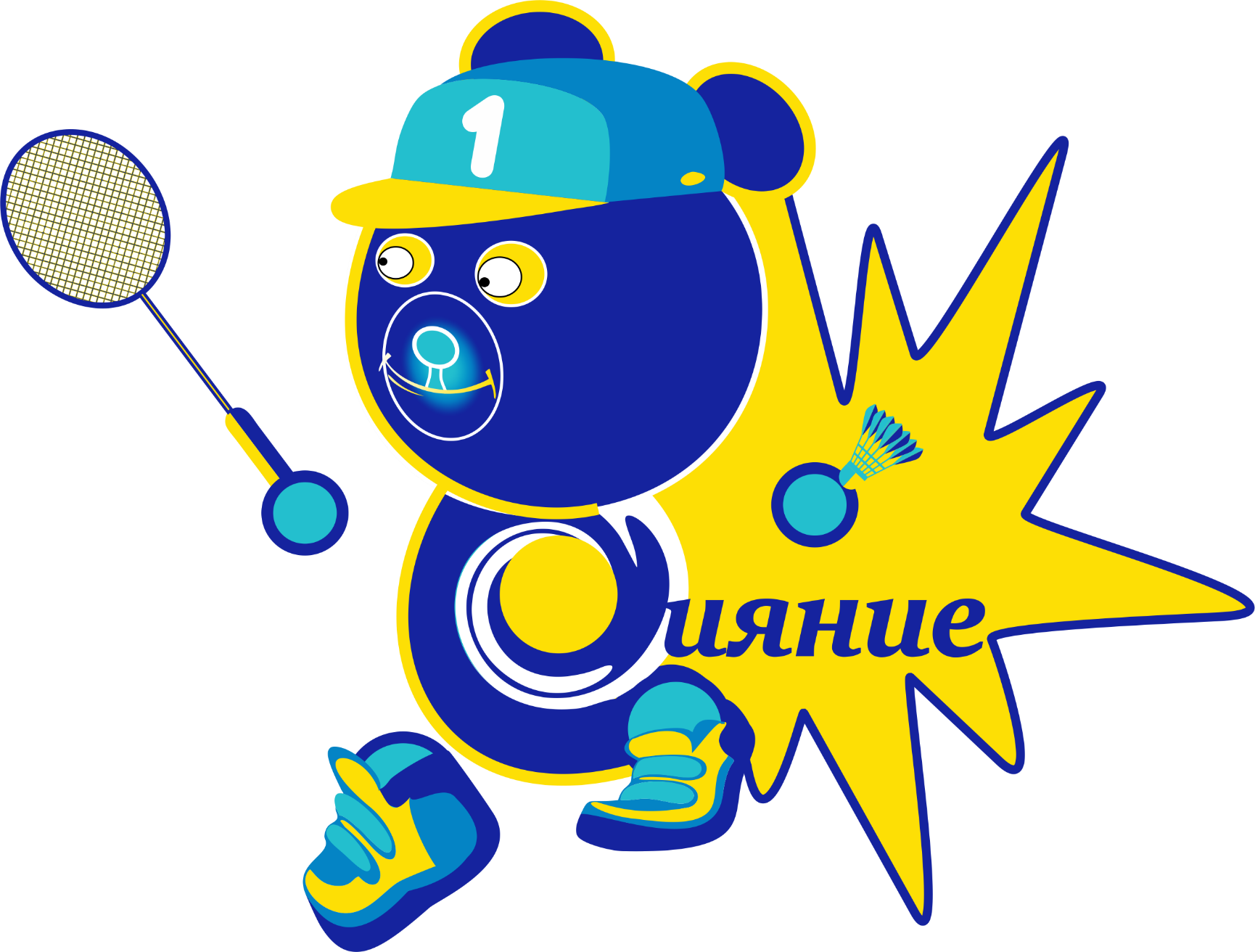 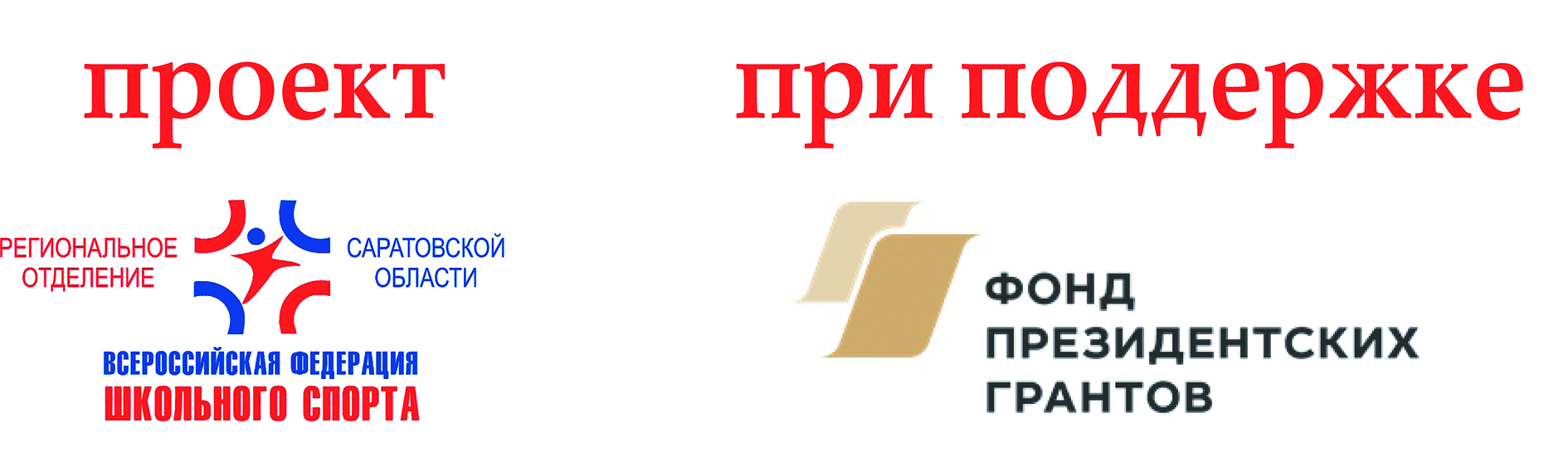 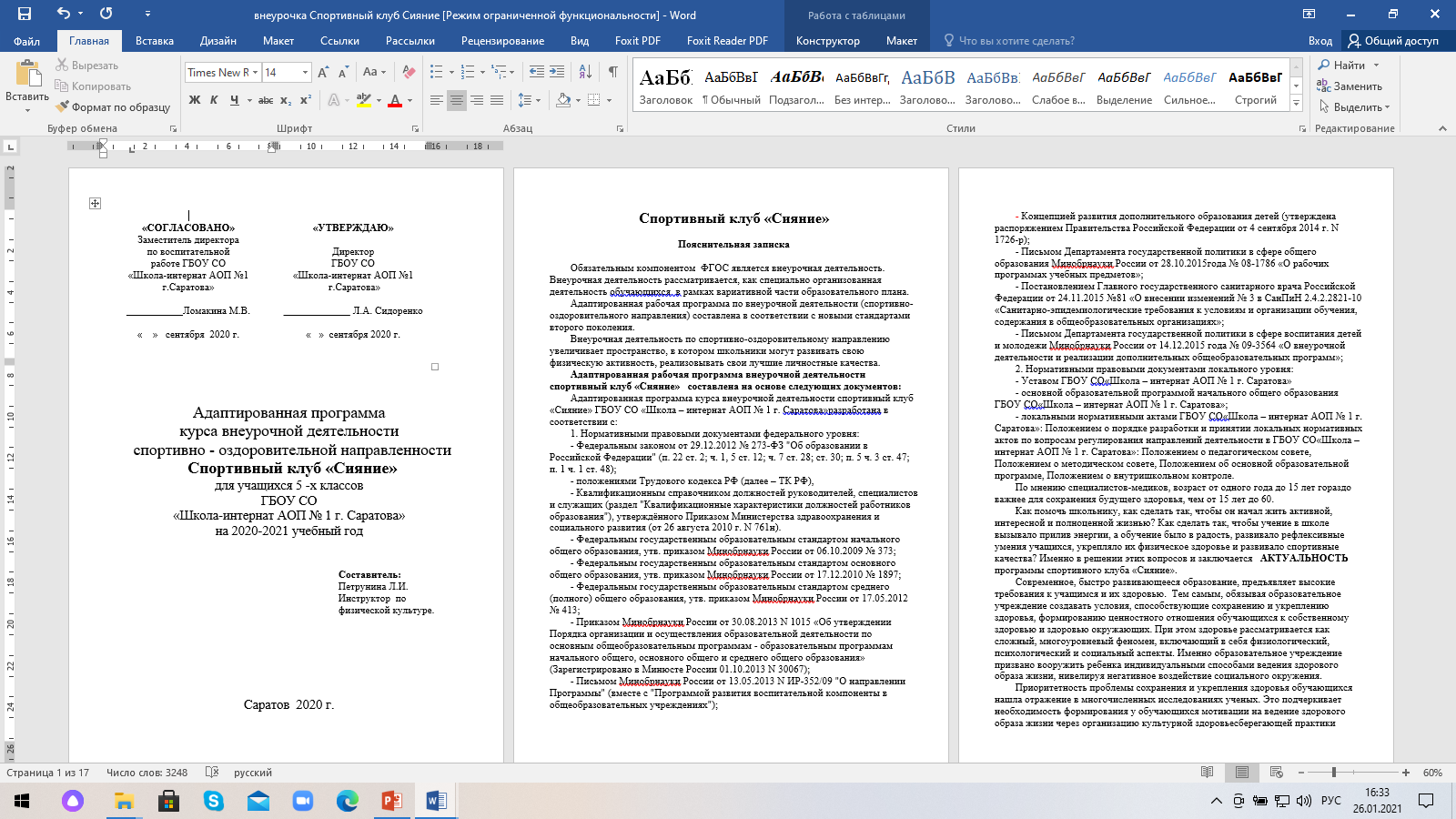 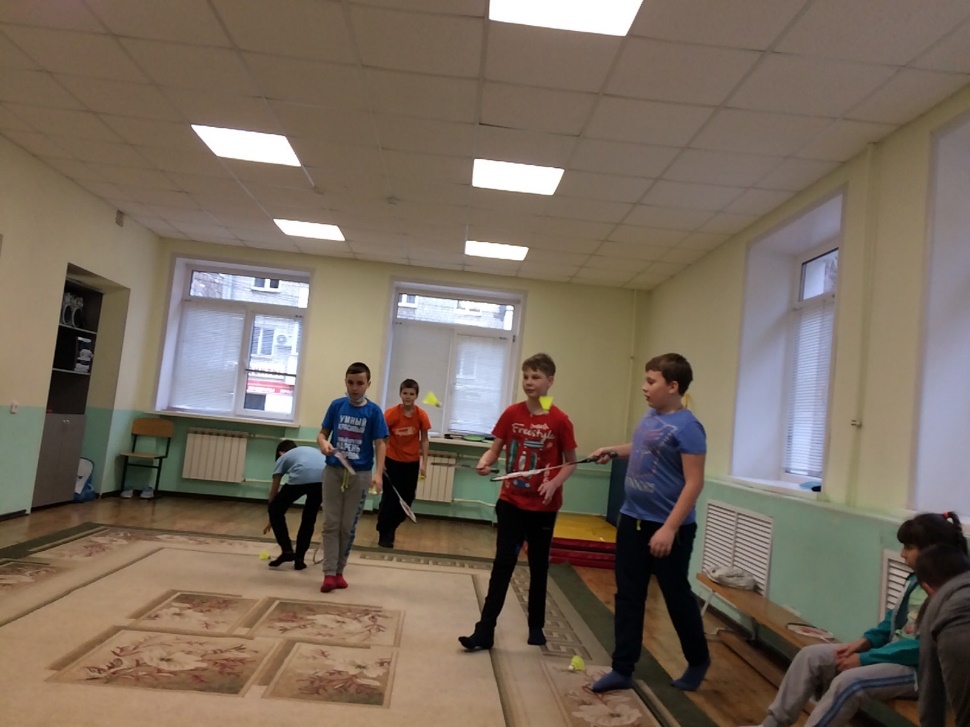 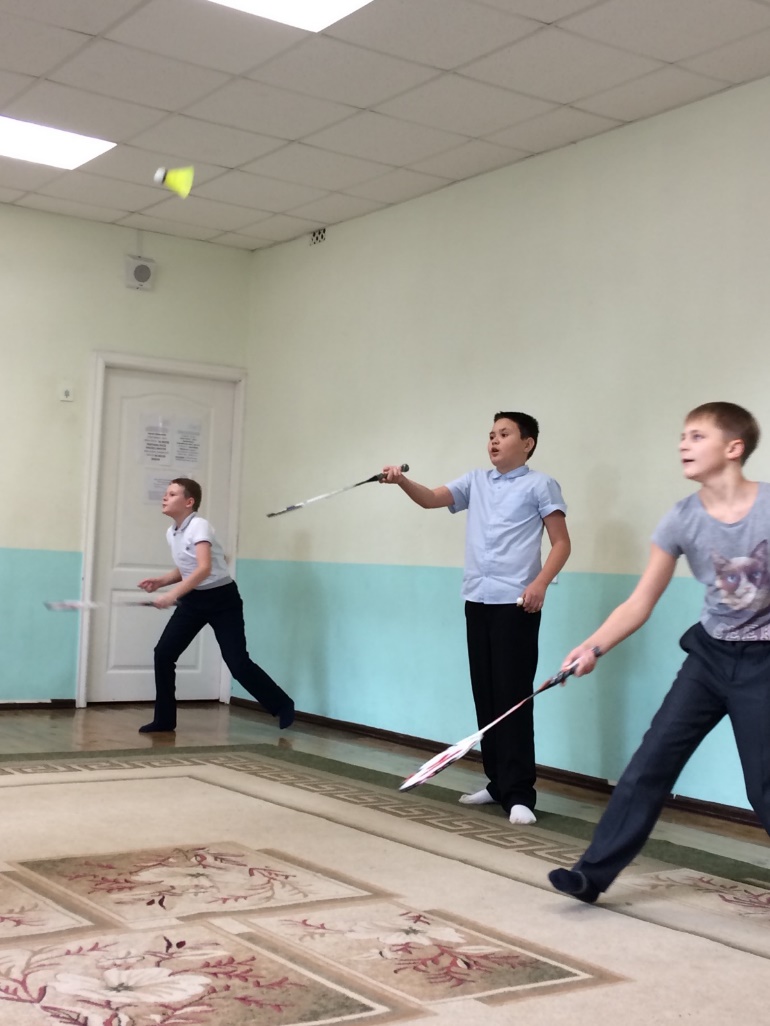 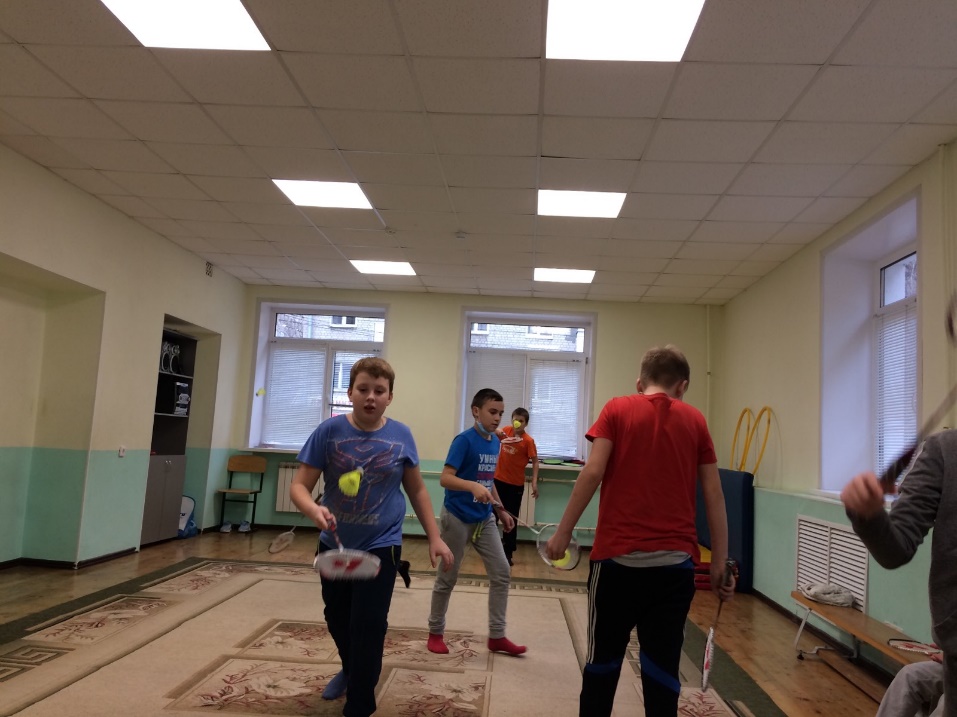 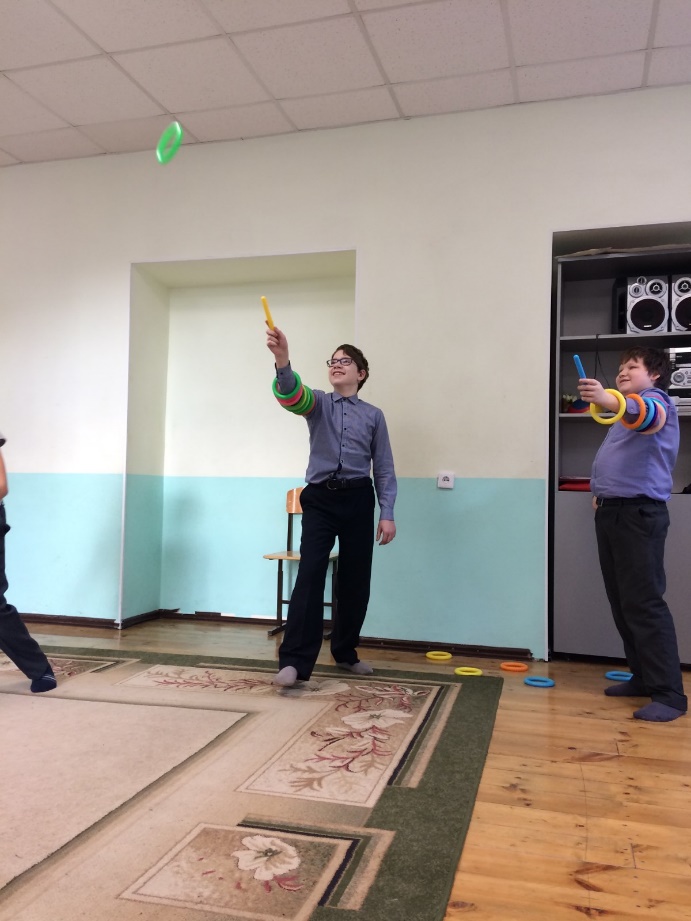 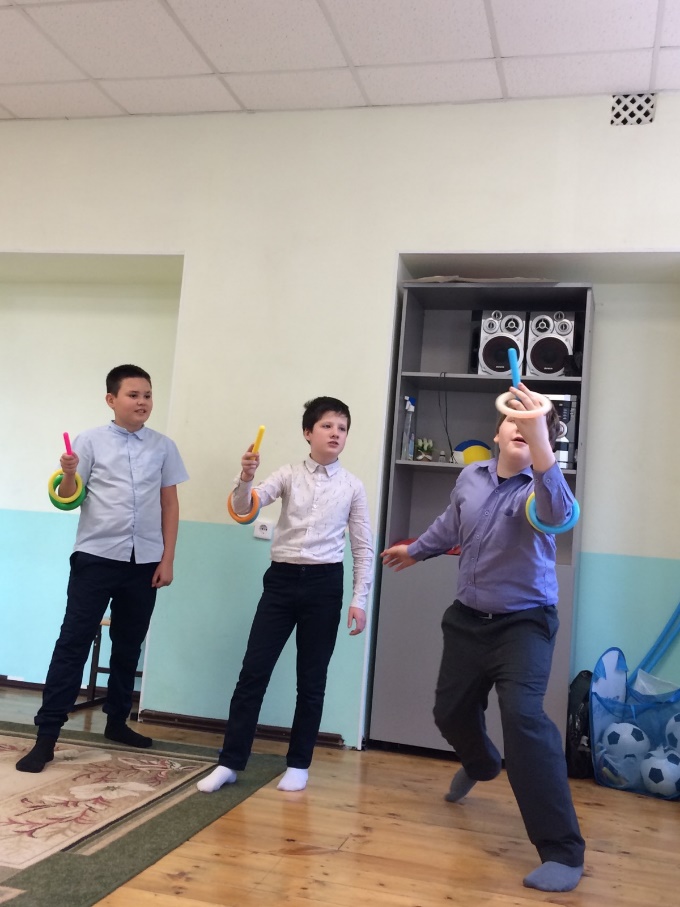 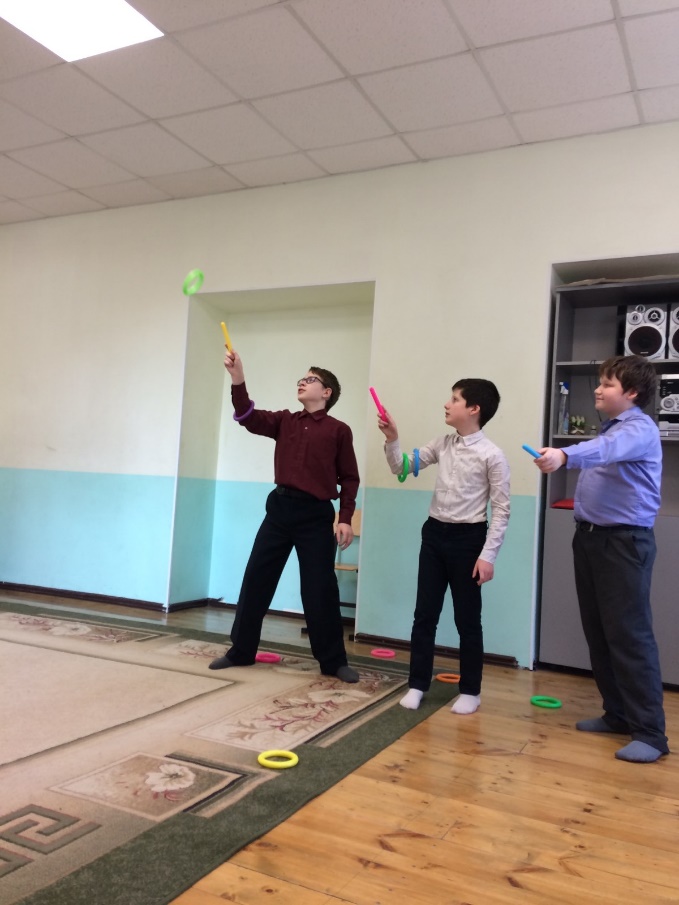 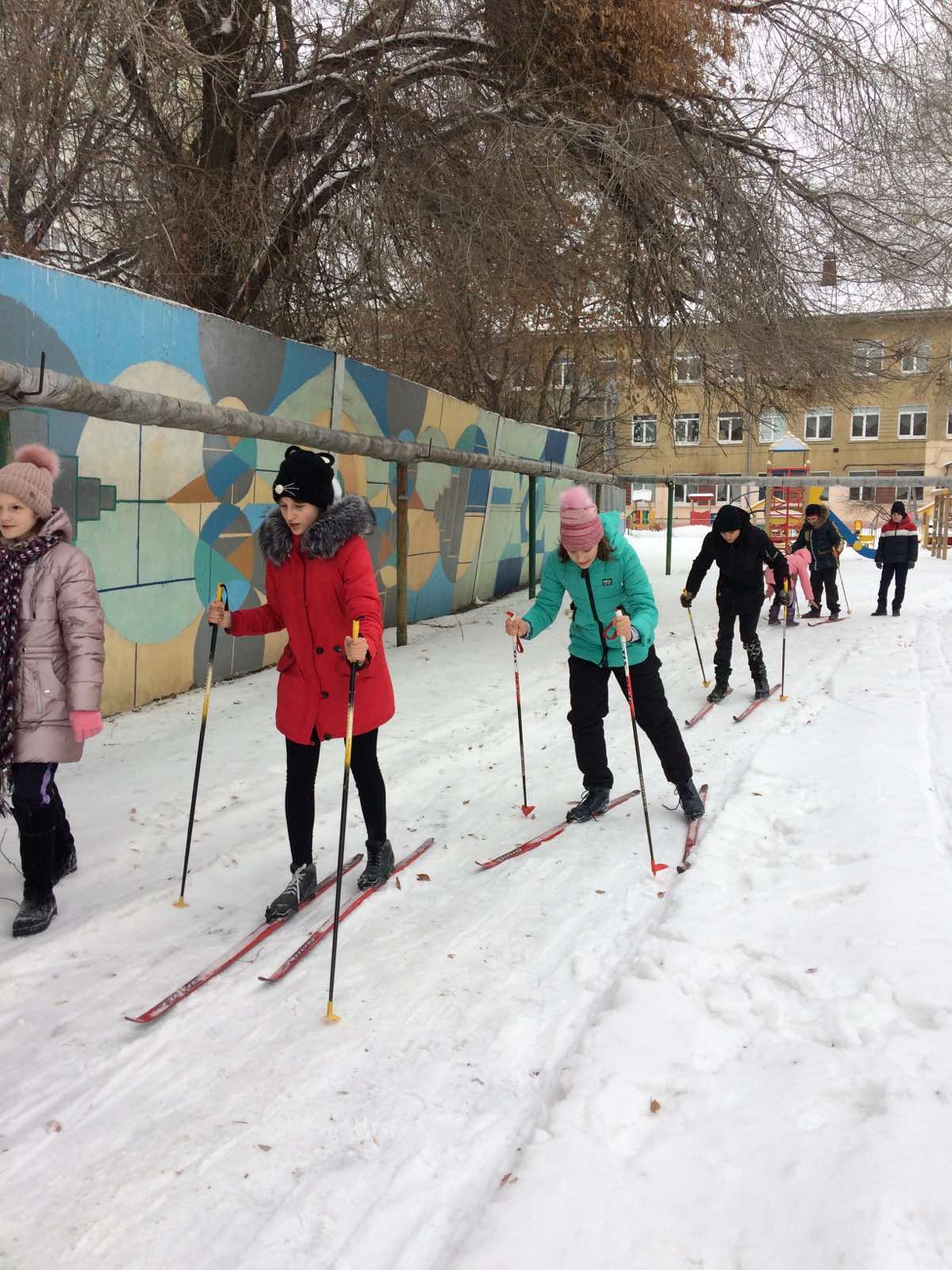 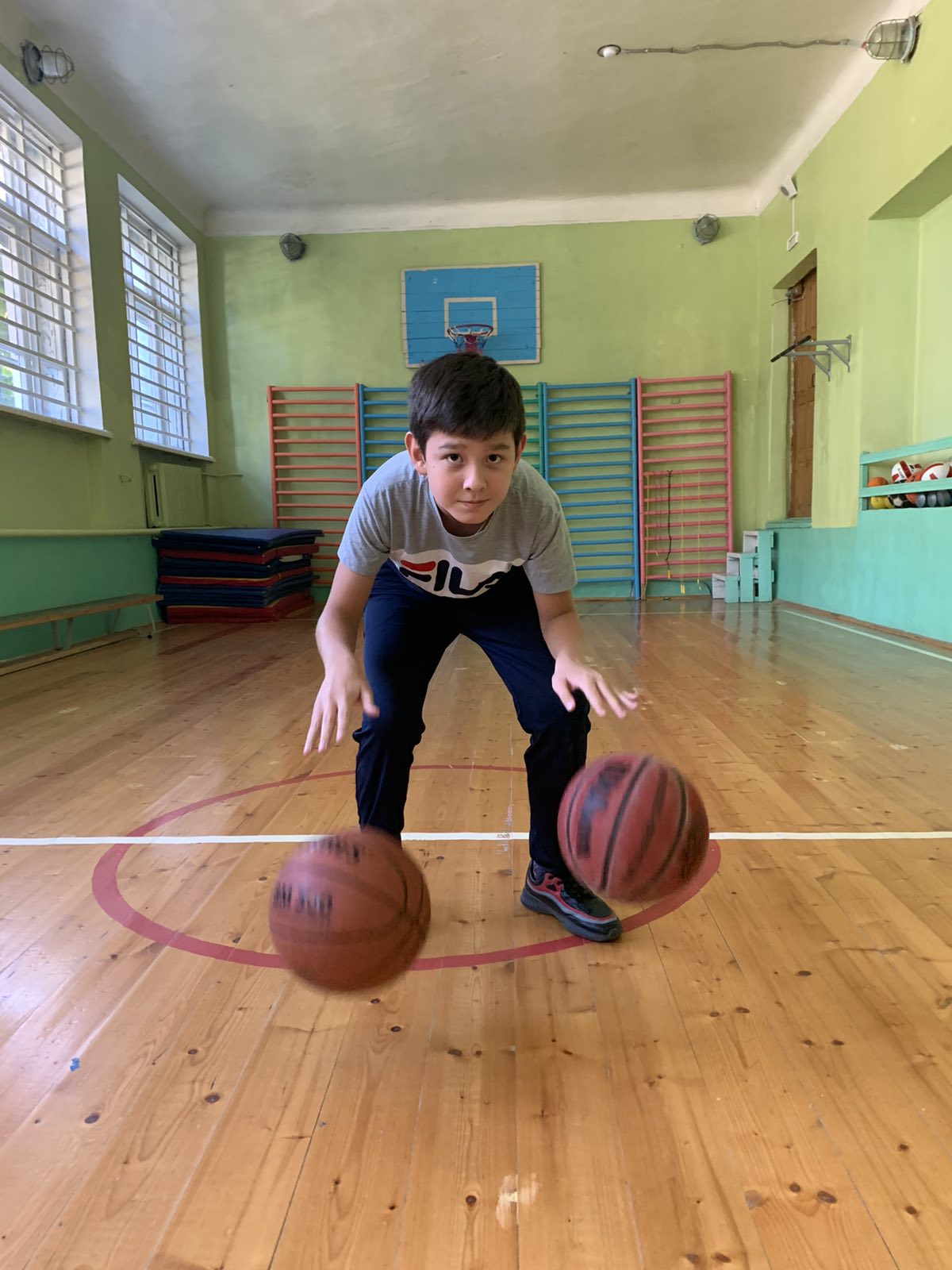 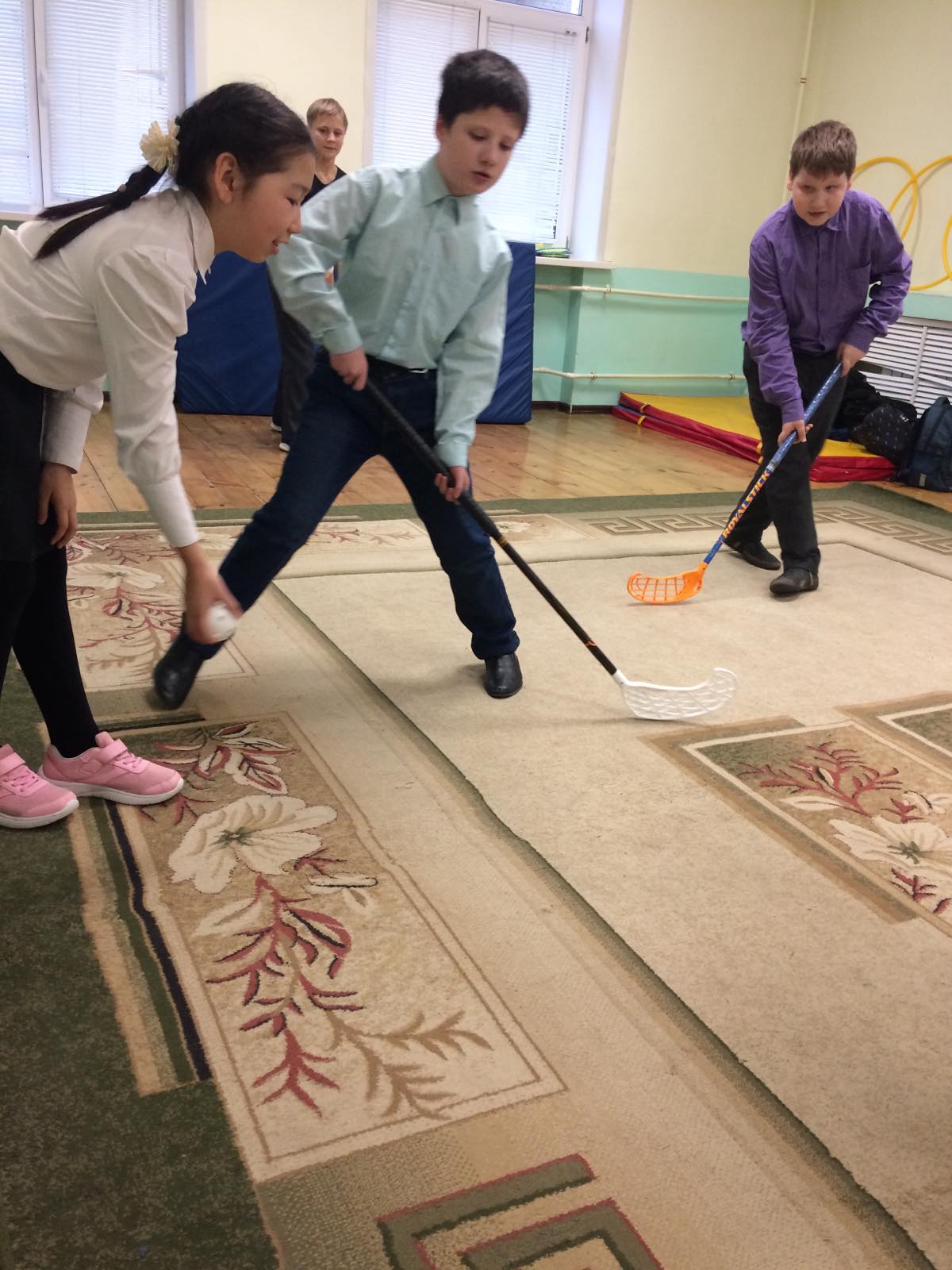 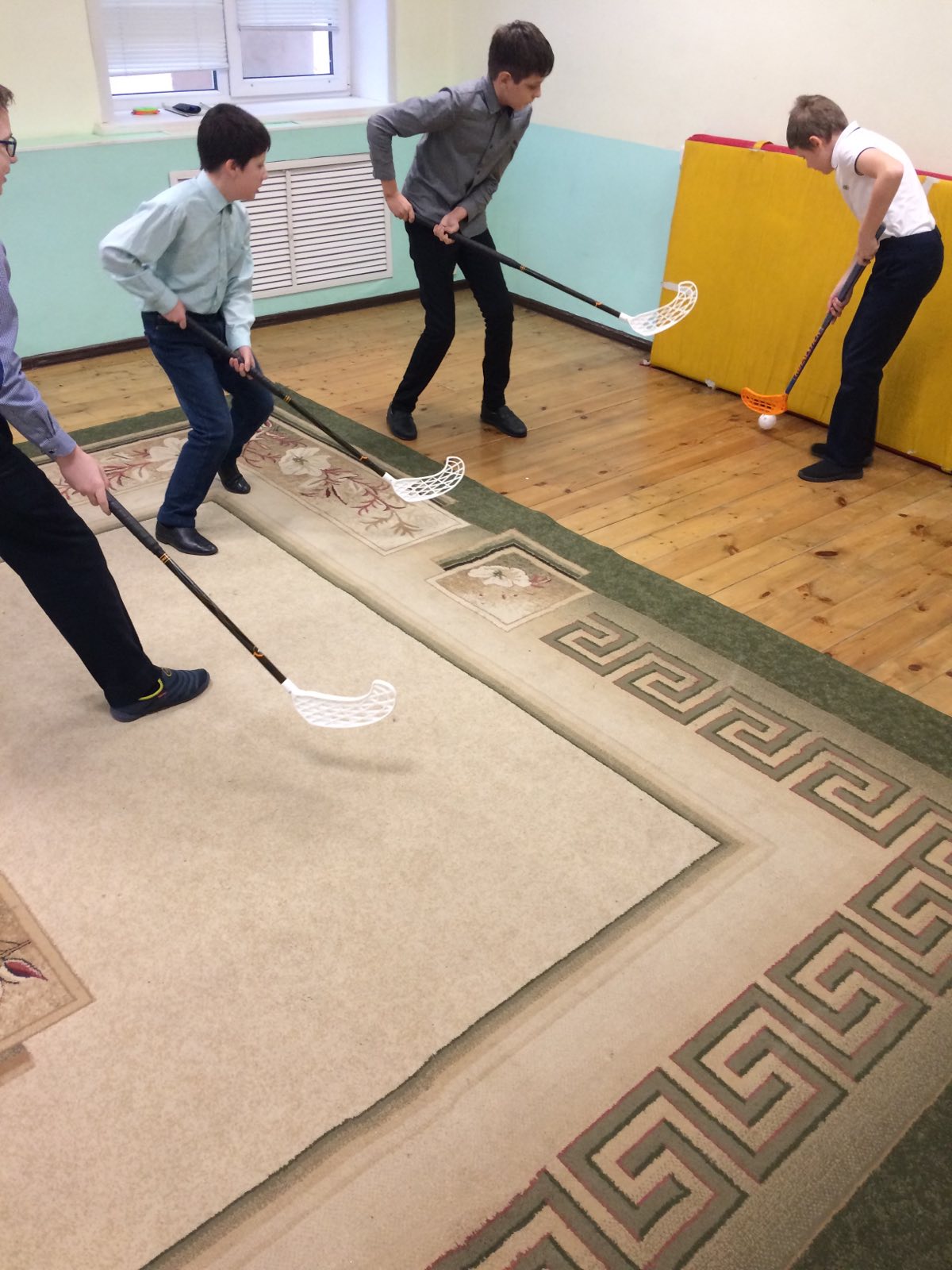 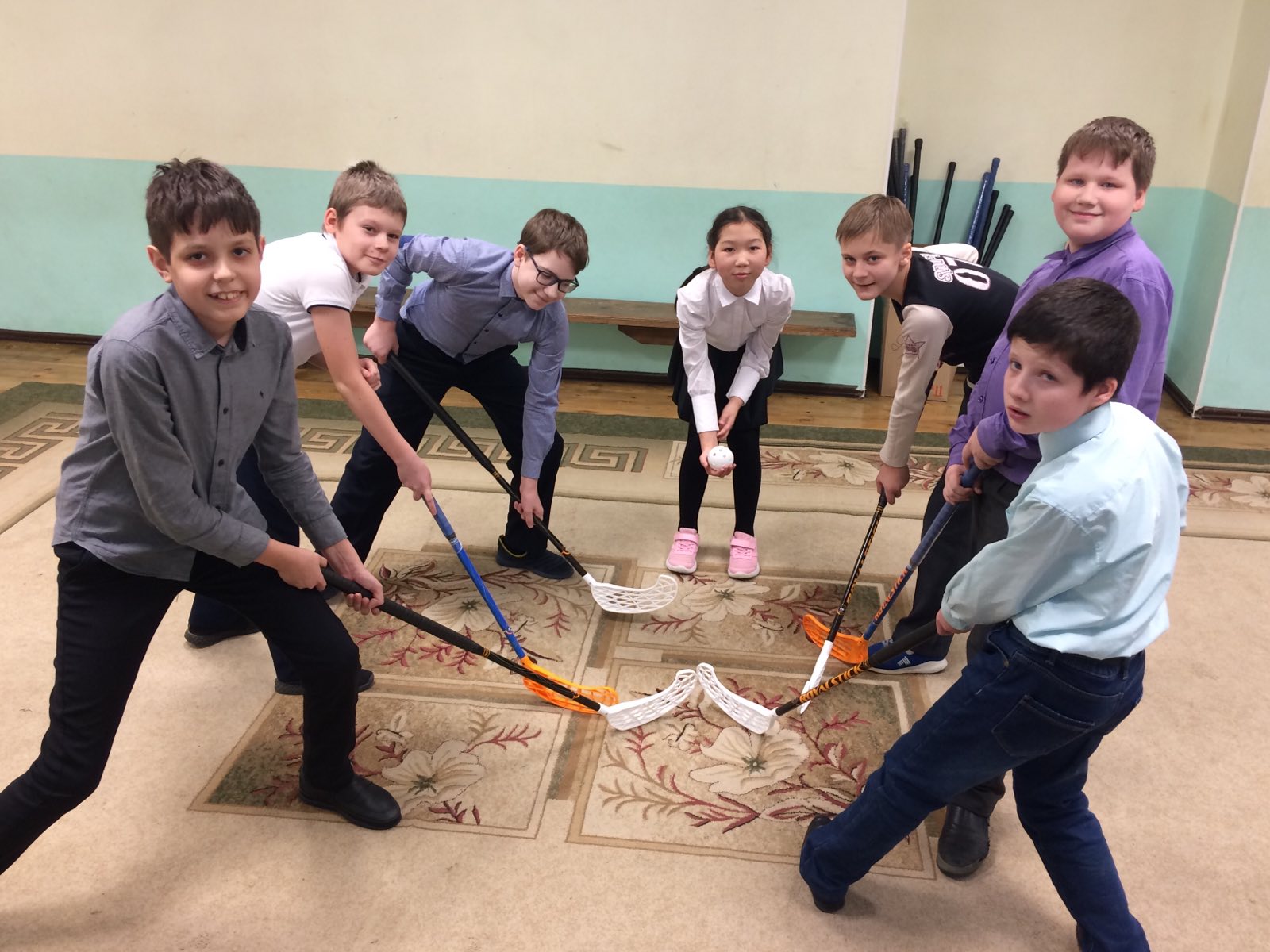 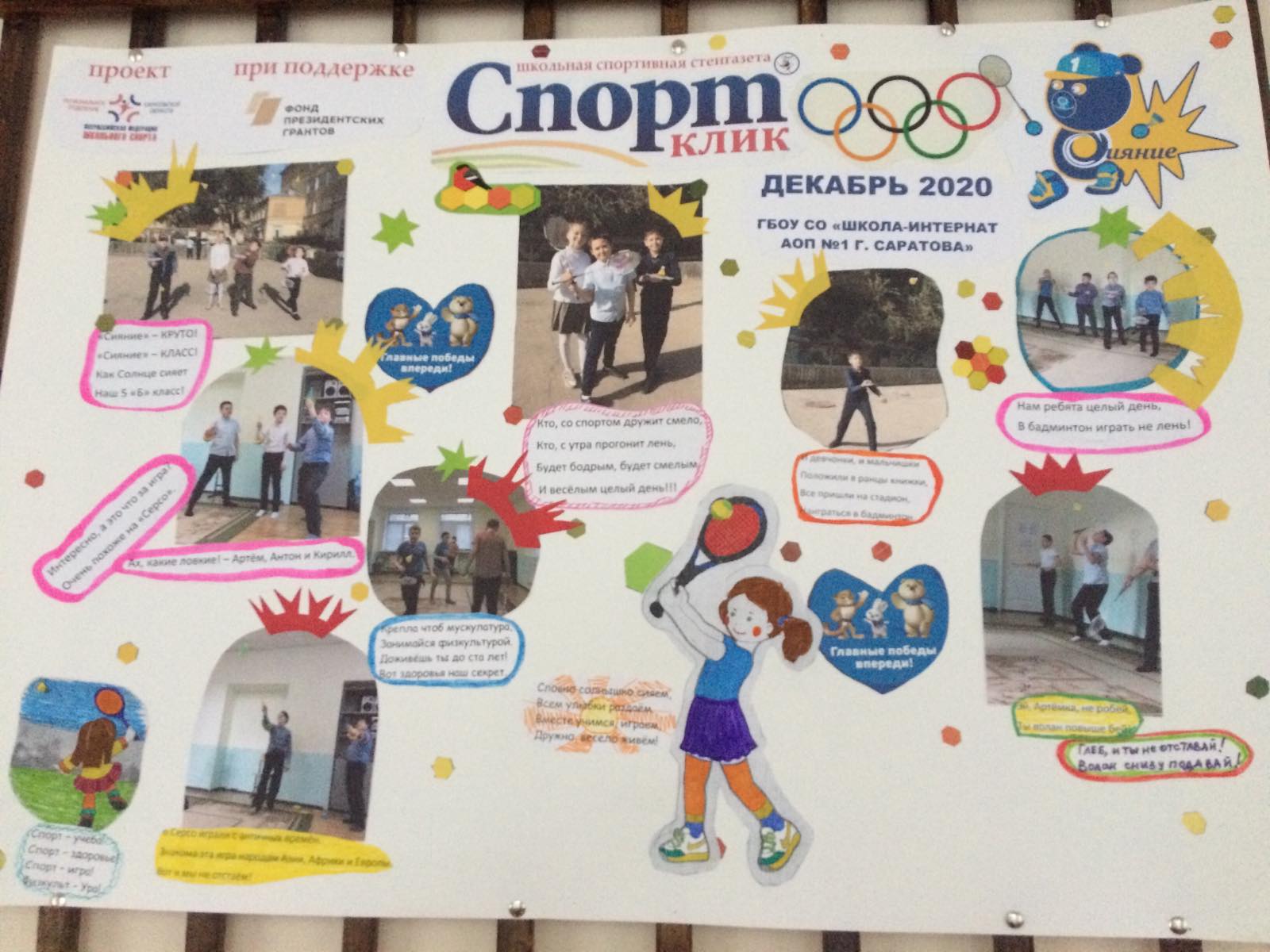 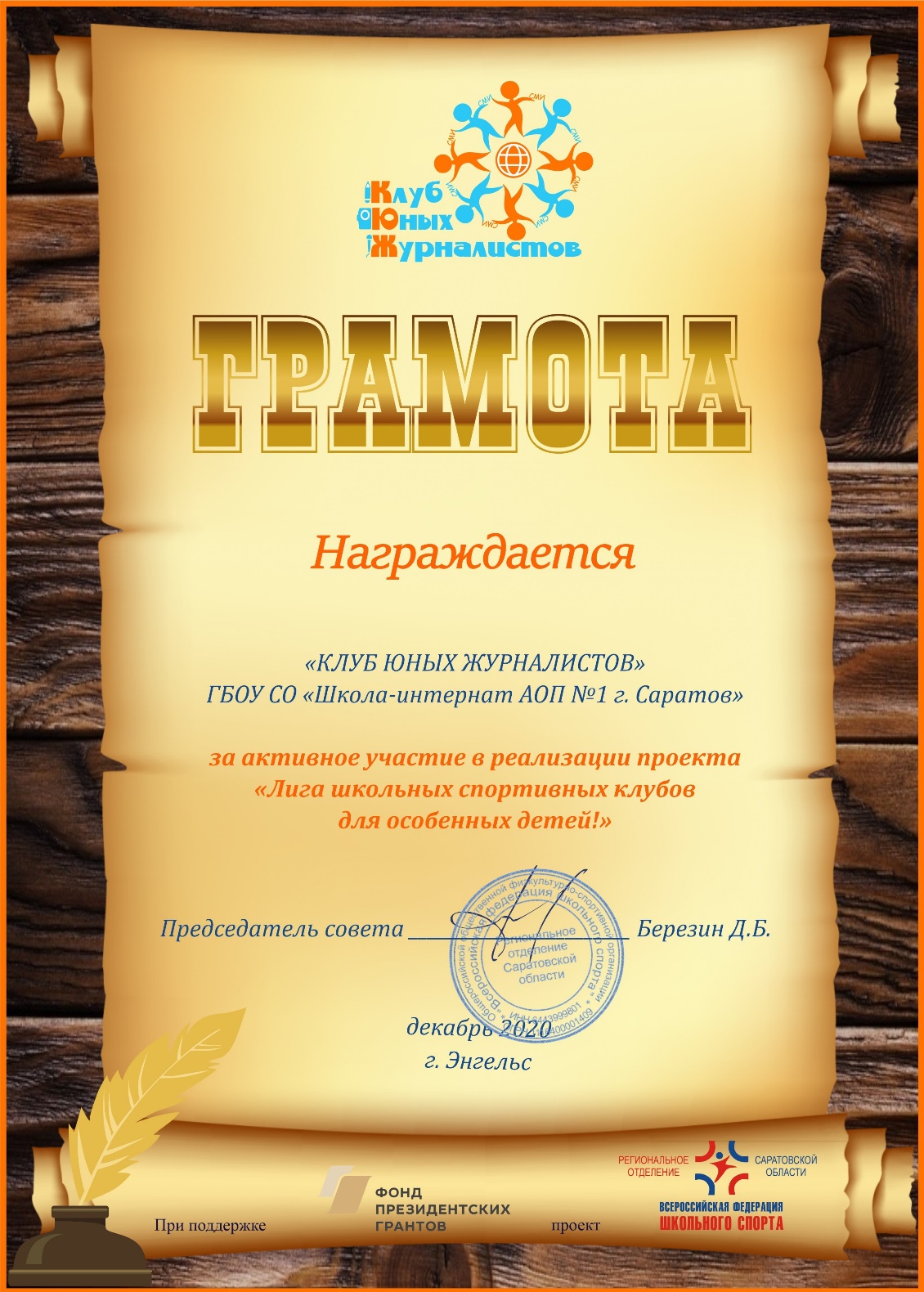 Спасибо за внимание!